ДОСЛІДНИЦЬКА ПРОПОЗИЦІЯ 
на тему:
Організаційно-педагогічні умови формування Soft Skills компетентностей у студентської молоді
Вступник:Білаковський Олександр Ігорович
Майбутній науковий керівник:доктор педагогічних наук, професор, завідувач кафедри практичної психології ДВНЗ “Донбаський державний педагогічний університет” 
Панасенко Елліна Анатоліївна
ДНІПРО 2023
Актуальність теми дослідження.
Тема є надзвичайно актуальною в сучасному освітньому контексті і бізнес-середовищі. Soft skills, або м'які навички, стали ключовими факторами успіху як у професійній, так і в особистій сферах життя. Оскільки сучасне суспільство стикається зі зростаючою потребою у висококваліфікованих і соціально адаптованих працівниках, розуміння та розвиток soft skills стає критично важливим.
Сучасні ринки праці вимагають від працівників не тільки технічних знань, але й здатності працювати в команді, взаємодіяти з клієнтами та розв'язувати проблеми. Soft skills, такі як комунікація, лідерство, співпраця, стають важливими факторами для вдалої кар'єри.
Soft skills не тільки допомагають у професійній кар'єрі, але і позитивно впливають на особистісний розвиток. Навички ефективної комунікації, самокерування, роботи в стресових ситуаціях допомагають студентам стати більш усвідомленими та самостійними особистостями.
Soft skills забезпечують розвиток ефективного громадянства. Soft skills, такі як критичне мислення, етичне поведінка і здатність співпрацювати, сприяють розвитку громадянської свідомості. Студенти, які мають розвинені soft skills, можуть більше сприяти розвитку своєї спільноти.
Отже, дослідження організаційно-педагогічних умов формування soft skills компетентностей у студентської молоді є критично важливим завданням, спрямованим на підготовку майбутніх лідерів, професіоналів та активних громадян, які можуть ефективно функціонувати в сучасному суспільстві.
Ступінь дослідженості проблеми.
Аналіз останніх досліджень та публікацій свідчить, що сьогодні сформувалося декілька напрямів щодо набуття фахівцями Hard skills «тверді», «м’які» Soft skills та відносно новий – цифрові (digital skills).
Обрана проблема є відносно новую для нашого світу. Вона сформувалась та активно вивчається лише останні кілька років. Проте вже можна відмітити кілька вітчизняних та зарубіжних науковців, які займаються цим: К.О. Коваль, І.І. Ткачук, І.І. Костікова, F. Ahmed, L. Capretz, C. Scaffidi, B. Schulz.
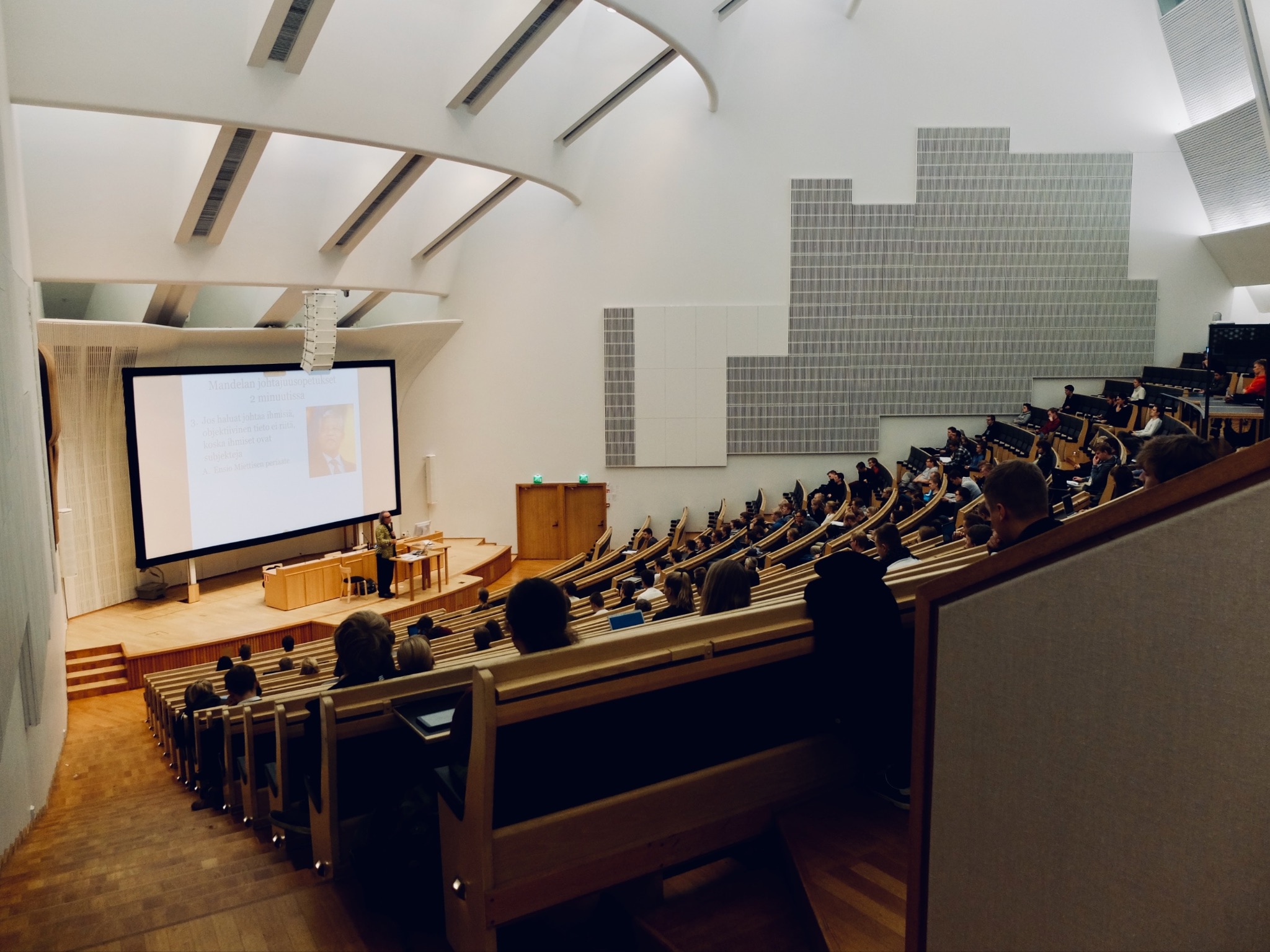 Науковий апарат дослідження.
Мета дослідження.
Теоретично обґрунтувати та експериментально перевірити ефективність організаційно-педагогічних  формування soft skills компетентностей у здобувачів вищої освіти.

Об’єкт дослідження.
Формування soft skills компетентностей у здобувачів вищої освіти.

Предмет дослідження.
Організаційно-педагогічні умови формування soft skills компетентностей у здобувачів вищої освіти.
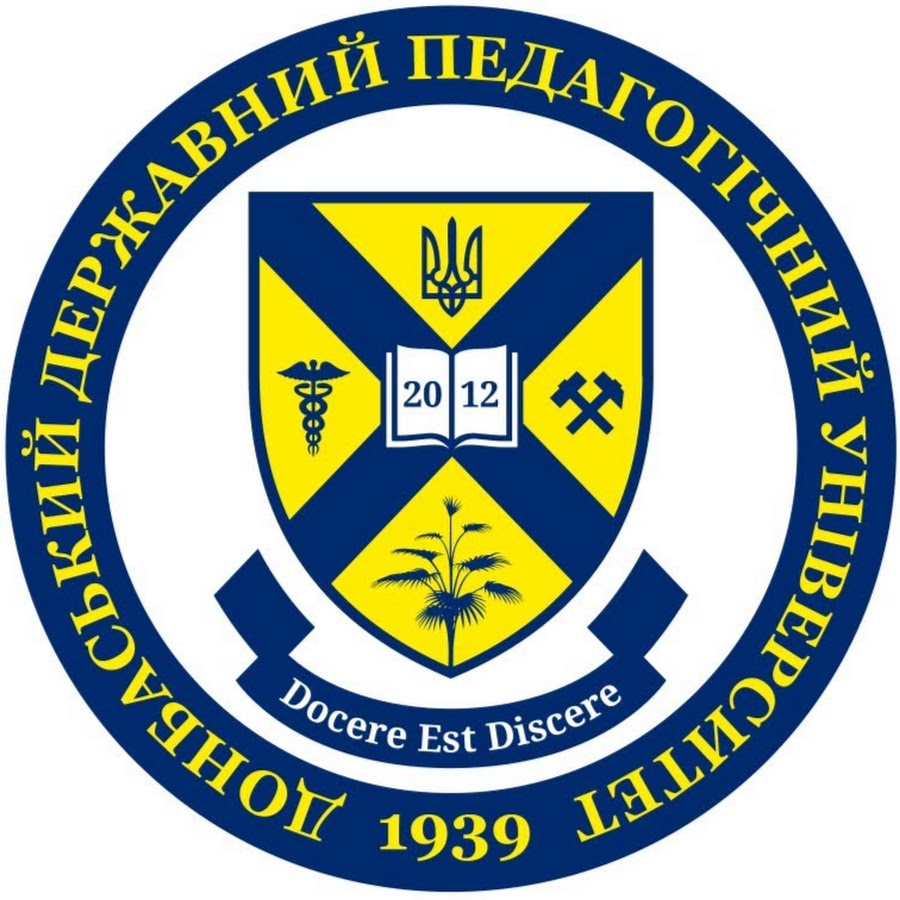 Завдання дослідження:
Здійснити теоретичний аналіз науково-педагогічної літератури з теми дослідження.
Уточнити основні поняття «Hard skills», «soft skills», «кейс-метод», «технологія Pecha-Kucha».
Теоретично обґрунтувати та практично перевірити педагогічні умови формування «soft skills» у майбутніх фахівців з професійної освіти засобами кейс-методу.
Розробити методичні рекомендації для викладчів закладів вищої освіти щодо формування soft skills у майбутніх фахівців професійної освіти.
Методи дослідження.
Теоретичні:  аналіз, синтез, порівняння, узагальнення та вивчення науково-педагогічної літератури.

Емпіричні: спостереження, анкетування, бесіди, інтерв’ю, педагогічний експеримент (констатувальний, формувальний, контрольний).

Методи математичної статистики: якісна і кількісна обробка отриманих результатів.
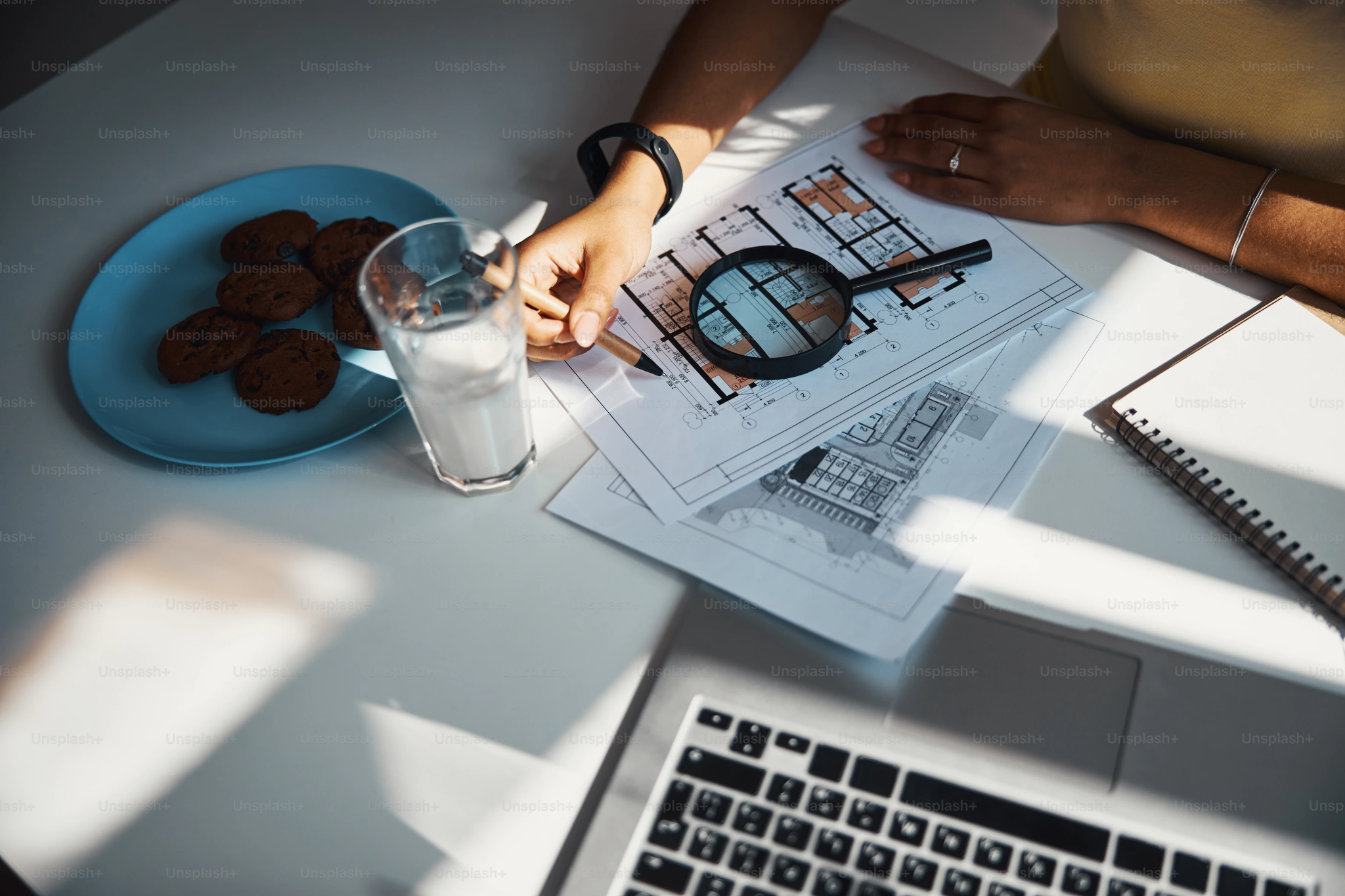 Наукова новизна роботи.
Наукова новизна дослідження полягає в тому, що: вперше буде визначено організаційно-педагогічні умови формування soft skills компетентностей у здобувачів вищої освіти: 
1) інтеграція soft skills компетентностей у навчальні програми освітніх компонентів(включення елементів розвитку soft skills компетентностей у всі аспекти навчальних програм; використання інтерактивних методів навчання, групової роботи, проєктів, кейс-методів, практика інших активних форм роботи); 
2) наставництво та підтримка викладачів (викладачі закладів вищої освіти повинні бути підготовлені до сприяння розвитку soft skills компетентностей у студентів; нами буде створено програму навчання для викладачів з розвитку і оцінювання soft skills компетентностей); 
3) практичне застосування soft skills компетентностей та відкрите навчання (забезпечення можливостей для здобувачів вищої освіти практикувати та застосовувати soft skills компетентності у реальних ситуаціях через стажування, практикуми, участь у проєктах, а також через створення можливостей для студентів брати участь у волонтерських та інших громадських ініціативах).
Практичне значення.
Практичне значення одержаних результатів дослідження буде полягати в розроблені навчально-методичного комплексу навчальної дисципліни „Тренінг  формування soft skills компетентностей” та створено методичні матеріали для проведення практичних занять, підготовлено  завдання  для  самостійної  роботи  студентів  та  інструктивні матеріали щодо їх виконання; тематичний план і програму науково-методичного семінару „Інтеграція soft skills у навчальну програму: стратегії викладання та оцінювання soft skills” для педагогічних кадрів, з використанням майстер-класів, тренінгів, практикумів, рольових і ділових ігор, презентацій тощо; підібрано та адаптовано пакет діагностичних матеріалів для визначення рівня сформованості формування soft skills компетентностей у здобувачів вищої освіти.
Зміст наукового дослідження.
ВСТУП
 
РОЗДІЛ 1. ТЕОРЕТИЧНІ ОСНОВИ ДОСЛІДЖЕННЯ ПРОБЛЕМИ ФОРМУВАННЯ SOFT SKILLS КОМПЕТЕНТНОСТЕЙ У СТУДЕНТСЬКОЇ МОЛОДІ
 
1.1. Наукові підходи до обґрунтування категорії „hard skills”, „digital skills”, „soft skills”
1.2. Soft skills компетентності здобувачів вищої освіти: сутність, зміст і структура
1.3. Діагностика вихідного стану сформованості soft skills компетентностей у здобувачів вищої освіти
 
Висновки до розділу 1
 
РОЗДІЛ 2. РОЗРОБКА ТА ЕКСПЕРИМЕНТАЛЬНА ПЕРЕВІРКА ЕФЕКТИВНОСТІ ОРГАНІЗАЦІЙНО-ПЕДАГОГІЧНИХ УМОВ ФОРМУВАННЯ SOFT SKILLS КОМПЕТЕНТНОСТЕЙ У ЗДОБУВАЧІВ ВИЩОЇ ОСВІТИ
 
2.1. Теоретичне обґрунтування організаційно-педагогічних умов формування soft skills компетентностей у здобувачів вищої освіти
2.2. Реалізація	організаційно-педагогічних	умов	формування	soft skills компетентностей у здобувачів вищої освіти
2.3. Аналіз	результатів	упровадження	організаційно-педагогічних	умов	формування	soft skills компетентностей у здобувачів вищої освіти
 
Висновки до розділу 2
 
ВИСНОВКИ
СПИСОК ВИКОРИСТАНИХ ДЖЕРЕЛ
ДОДАТКИ
Список використаних джерел
Глазунова О. Г, Волошина Т. В, Корольчук В. І. Розвиток «soft skills» у майбутніх фахівців з інформаційних технологій: методи, засоби, індикатори оцінювання. Open educational e-environment of modern University. Special edition. 2019. P. 93-106.
Коваль К. О. Розвиток «soft skills» у студентів – один з важливих чинників працевлаштування. Soft skills – невід’ємні аспекти формування конкурентоспроможності студентів у ХХІ столітті: Вісник Вінницького національного технічного університету. 2015. № 2. С. 162-167.
Є. Жарікова, Є. Крушельницького. Діагностика	лідерських	здібностей.
Длугунович Н. А. Soft skills як необхідна складова підготовки ІТ- фахівців. Вісник Хмельницького національного університету. 2014. № 6. С. 239-242.
Дуб Н. Про формування soft skills в усіх учасників освітнього процесу у Львівській медичній академії імені Андрея Крупинського.
Зайцева І. В. Soft skills – невід’ємні аспекти формування конкурентоспроможності студентів у ХХІ столітті. Тези доповідей міжвузівського науково-методичного семінару (м. Київ, 21.02.2020 р.). Київ, 2020. С. 34- 37.
Пащенко, В. Soft skills у процесі формування у майбутнього психолога компетентності створення командно-цільової мотивації для нових членів професійної групи. Scientific Collection «InterConf», (135), 2022. C. 137– 140.
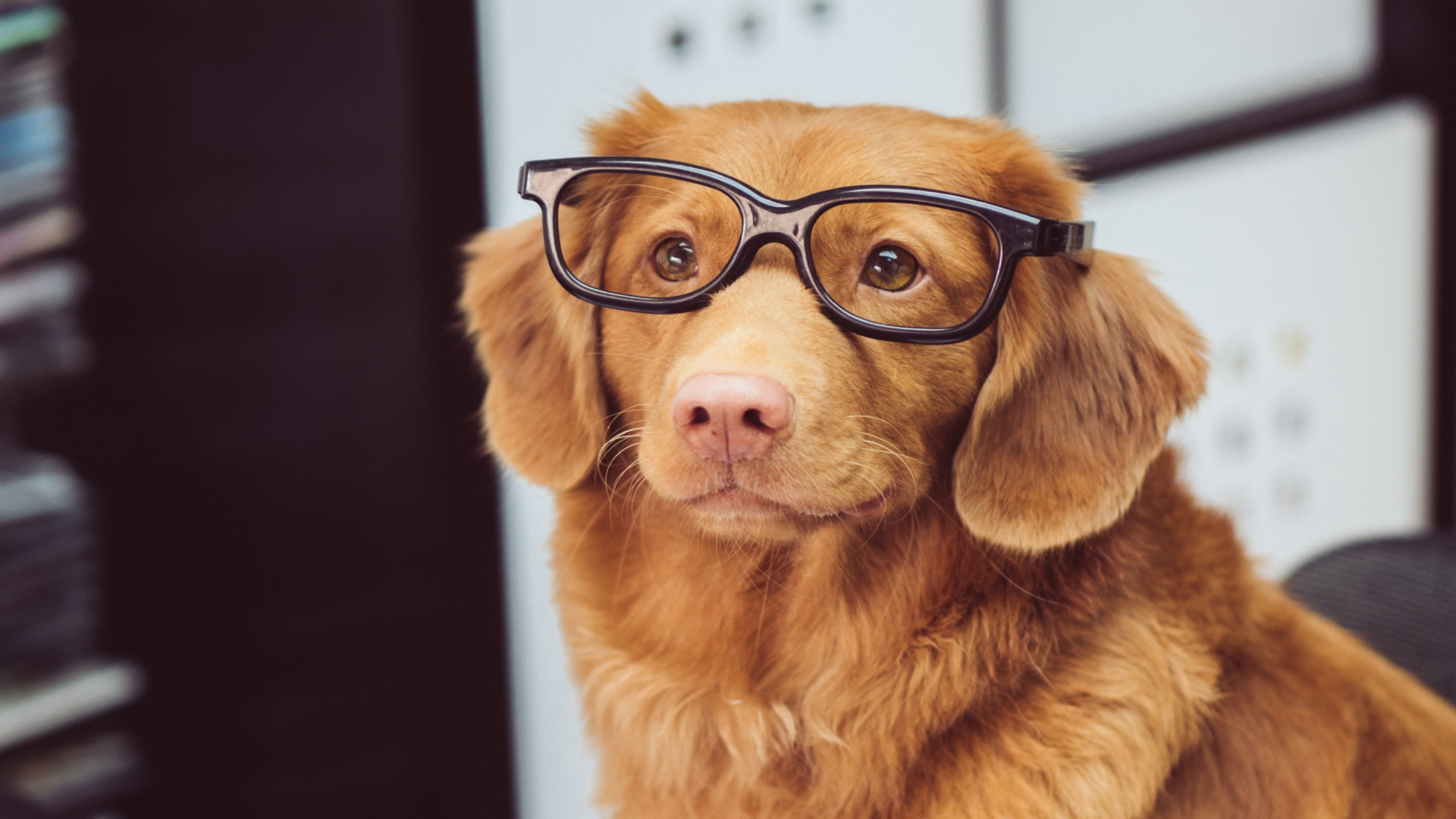 Дякую за увагу!
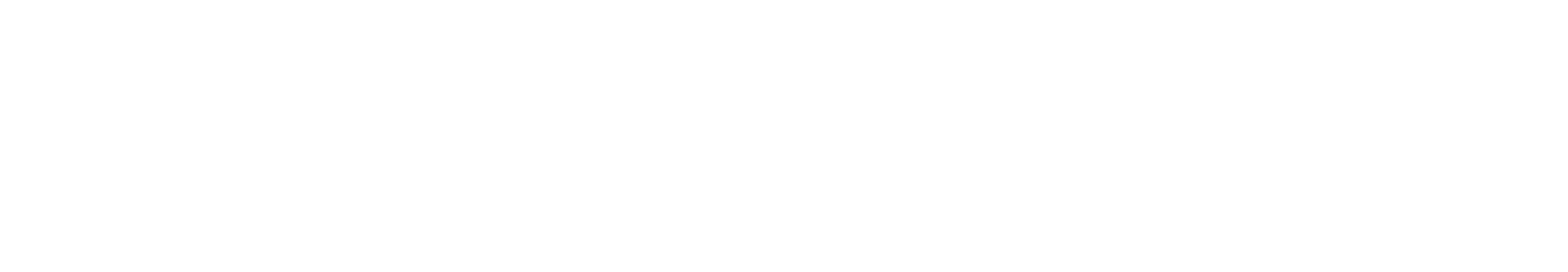